Аварийный переход на дистанционное обучение: какие элементы останутся в дальнейшем
Начальник УМУ
А.А. Волков
Мировая повестка
2
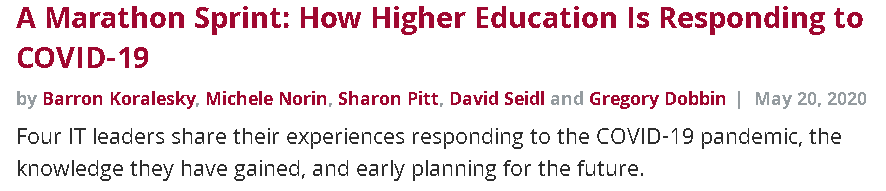 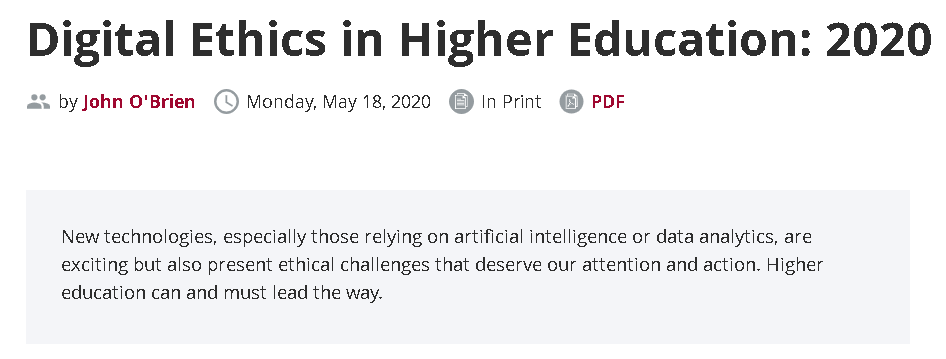 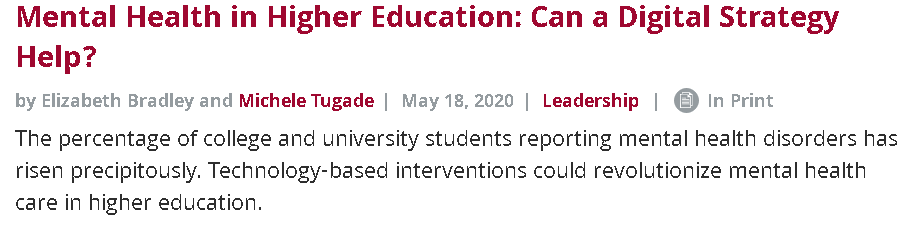 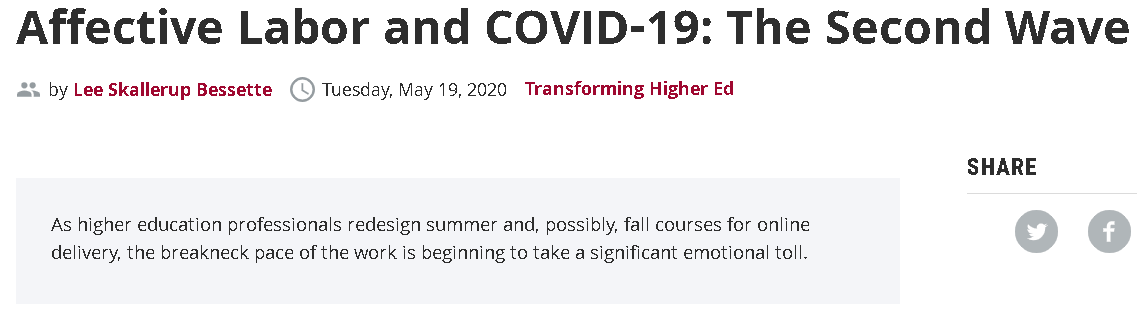 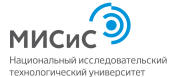 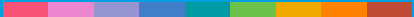 Инфраструктура онлайн образования
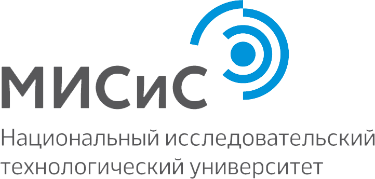 Организационное обеспечение
Внедрение в учебный процесс и мониторинг
Технологическое обеспечение реализации ЭО 
Поддержка функционирования и развития ЭИОС
Разработка и поддержание концепции развития ЭО, разработка нормативных документов, стандартов и требований в области ЭО
Разработка,  описание, апробация, распространение новых методов, форм и моделей организации образовательного процесса, сбор обратной связи (анкетирование, фокус-группы и т.д.), разработка корректирующих мероприятий
Позиционирование, развитие внешнего партнерства, привлечение дополнительных доходов
Учебно-методическое 
обеспечение
Планирование, методическое сопровождение разработки и экспертизы  электронных курсов.
Разработка программ повышения квалификации НПР, специальных методических ресурсов
Разработка МООК для НПОО и внешних платформ, разработка онлайн-курсов для программ ДПО и довузовской подготовки, реализация сетевого взаимодействия
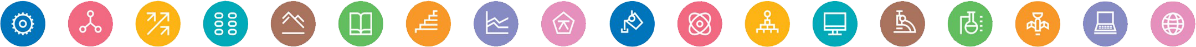 Аварийно решаемые задачи
1) Контроль за образовательным процессом
2) Нормативное регулирование
3) Помощь
Контроль за происходящим
Обратная связь от преподавателей
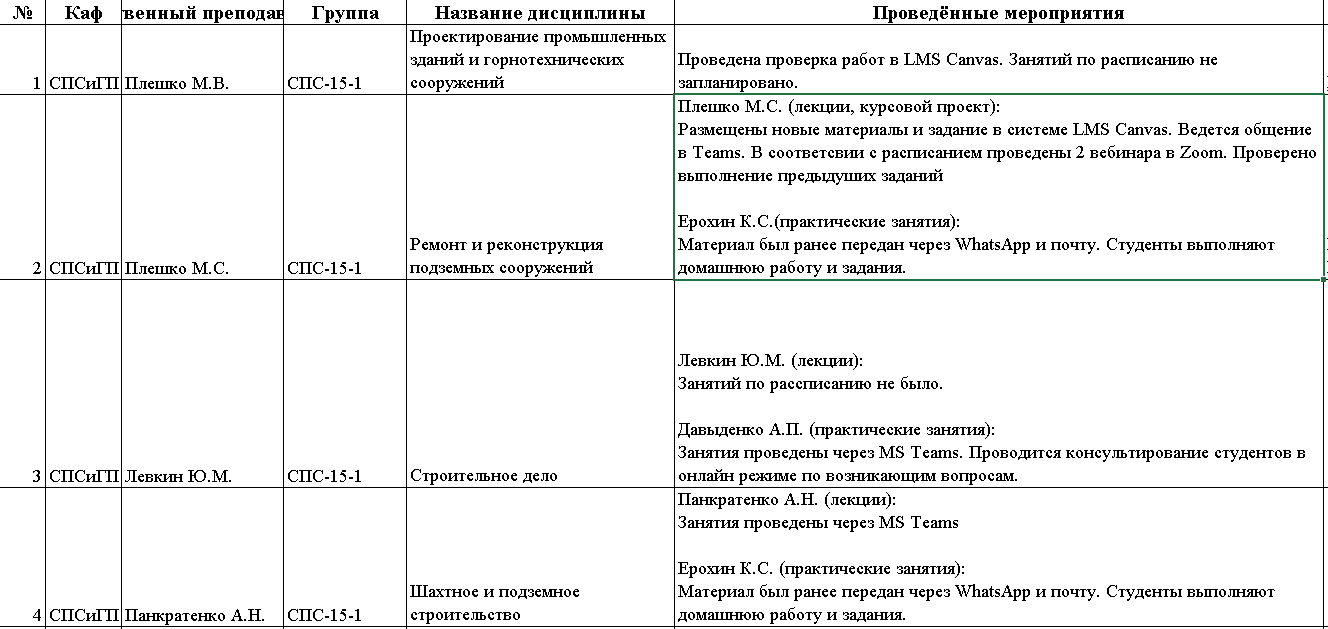 Контроль за происходящим
Обратная связь от студентов
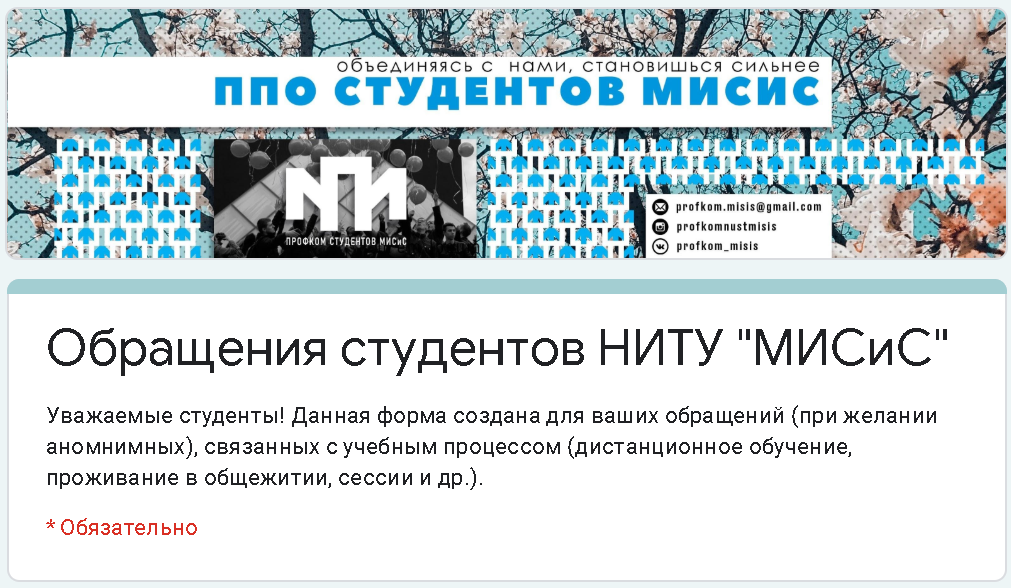 Контроль за происходящим
Обратная связь от студентов
4 курс ИНМиН. Скажу так: у нас всего 4 предмета сейчас. Только один преподаватель ведет лекции по скайпу). 2 преподавателя присылают сканы лекций и высылают кр. Один высылает только кр (типо искать инфу мы должны сами...). В таком формате очень тяжело с профильными предметами, поскольку далеко не все темы понятны и нужны консультации преподавателей...

Горный институт 
Все пары проходят в соотвествии с расписанием, но задают слишком много домашних заданий, мы сидим за компьютером весь день и до поздней ночи.Сроки выполнения дз маленькие, у многих проблемы со связью, интерном, разницей во времени. Многое не понятно и приходится разбираться с заданиями самостоятельно. Некоторые преподаватели, кажется, не подозревают, что помимо его предмета, есть ещё и другие. Занимаемся самообразованием и ничего не успеваем.
Преподаватель Хапаева , «она мало того что забила на нас, так еще и работы ей прислать невозможно в канвасе . Всё бы круто, если бы она нам потом точно зачеты всем поставила, а тут нет гарантии»
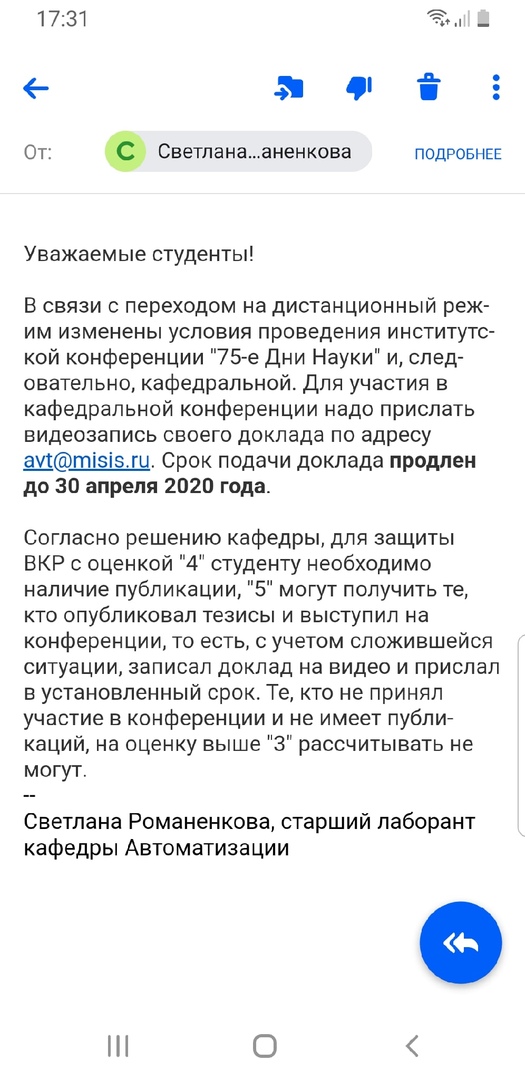 Контроль за происходящим
Ликвидация задолженностей
По всем массовым дисциплинам (дисциплинам ИБО) размещена информация о пересдачах и доведена через кураторов. По каждой дисциплине создан соответствующий курс канвас, где студенты уже могут напрямую общаться с преподавателями. Там же будет выдаваться индивидуальное задание, исходя из количества пропущенных контрольных мероприятий конкретным студентом.

+ Организованы доп. занятия и консультации по физике, математике и химии. Есть спрос у студентов + компенсируются занятия, которые могли пропасть в период перехода на ДО и из-за технических сбоев.

https://misis.ru/students/likvidacia/
Нормативное регулирование
Сессия
Защита ВКР (гос экзамены)
Номенклатура дел
Практики
Нормативное регулирование
Сессия – подготовлено и согласовано распоряжение по сессии
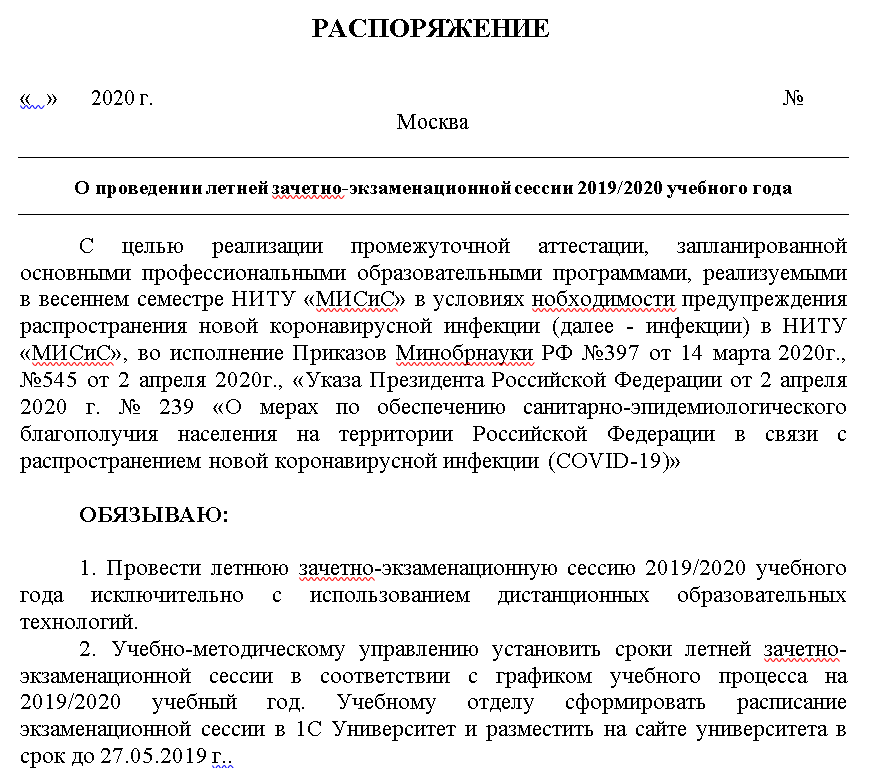 Нормативное регулирование
2. Защита ВКР (гос экзамены), внесены и согласованы необходимые изменения в положение по организации ГИА
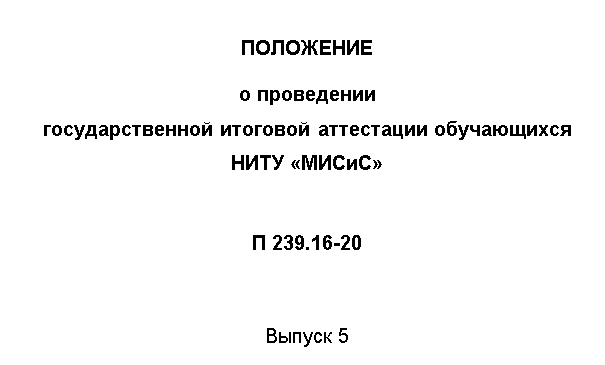 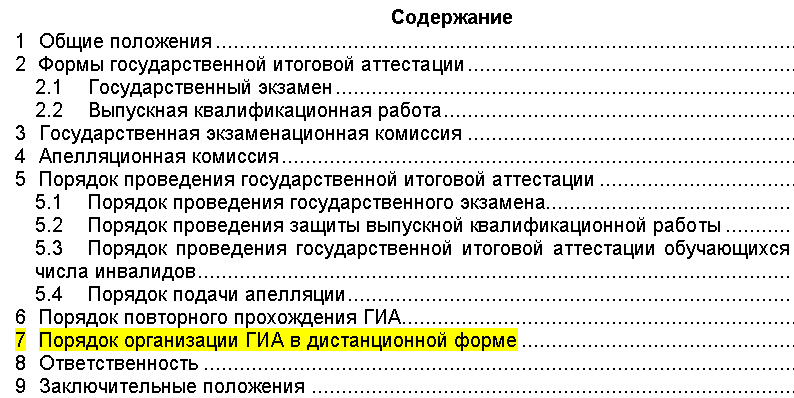 Помощь
Техническая
Единая служба технической поддержки УИТ с многоканальным телефонным номером
В целях повышения качества обслуживания пользователей компьютерной техники и сети НИТУ «МИСиС» создана единая служба технической поддержки УИТ с единым многоканальным телефонным номером: +7 495 647-23-00.
По всем вопросам, связанным с неполадками в работе компьютерной техники, электронного документа, электронной почты, локальной сети НИТУ «МИСиС» и Интернет или Информационных систем НИТУ «МИСиС» просьба обращаться по этому номеру в будние дни с 09:00 до 18:00.Вы также можете отправить заявку на техобслуживание по электронной почте по адресу: support@misis.ru В ЛЮБОЕ ВРЕМЯ.
Помощь
Методическая
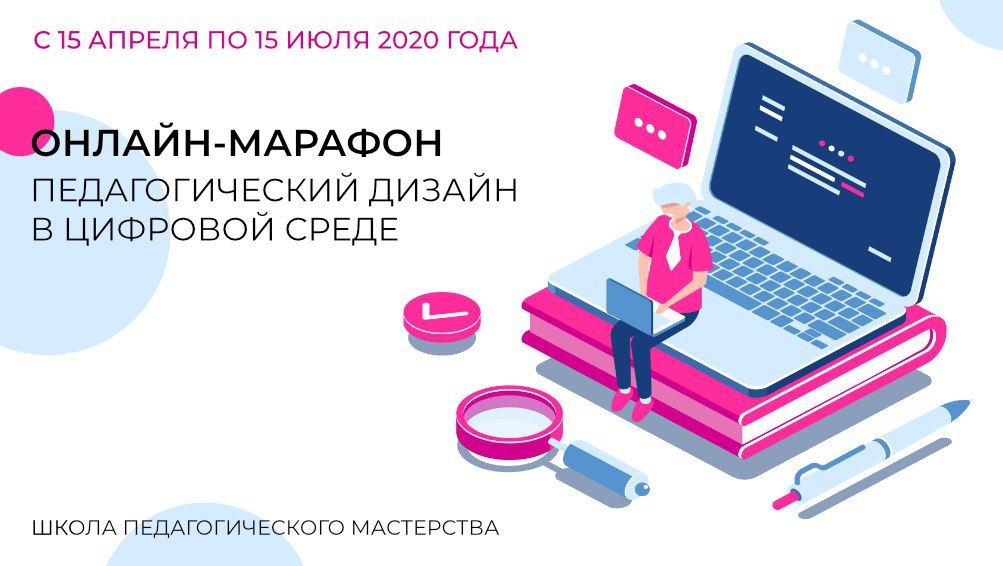 На сегодня проведены 2 семинара:
16 апреля - 93 участника
18 апреля - 82 участника
Онлайн-марафон состоит из 12 микромодулей, направленных на решение трудностей, связанных с переходом на дистанционное обучение.
Обучение будет проходить с использованием LMS Canvas, MS Teams и других цифровых инструментов.
Помощь
ОНЛАЙН-МАРАФОН «ПЕДАГОГИЧЕСКИЙ ДИЗАЙН В ЦИФРОВОЙ СРЕДЕ»
Помощь
Методическая
Для участников онлайн-марафона создан курс в LMS Canvas, где они смогут найти методические материалы и выполнить практические задания по каждому семинару. Курс является открытым и зарегистрировать на него могут все преподаватели университета: https://lms.misis.ru/enroll/MPWLYB
В качестве дополнительной поддержки преподавателей Школа педагогического мастерства организовала индивидуальные консультации как по методическим приемам, так и по технологическим вопросам  использования инструментов (MS Teams, LMS Canvas и др. сторонних ресурсов). На данный момент на индивидуальную консультацию записались 15 преподавателей.
Ссылка для записи на консультацию (https://forms.gle/rAvCPnnvvxXLCRvNA)
Дополнительно на странице школы на сайте МИСиС создан ресурс с описанием Как преподавать в условиях дистанционного обучения. Ресурс постоянно пополняется. 
Ссылка: https://misis.ru/university/struktura-universiteta/offices/umu/school-ped/eodot/
Учебно-методические
Выявленные проблемы
Со стороны преподавателей:
-   отсутствие контакта со студентом
отсутствие контакта между преподавателями
иной график контактной работы
иные контрольные мероприятия особенно в больших группах
Мгновенное требование размещения информации
Со стороны студентов:
-   атаки открытых конференций со стороны
спекуляции в условиях кризиса
отсутствие цифровой культуры
Задачи на будущее
1)  Окончание текущего года
2) Прием
3) Начало следующего года
Сессия
Сессия заканчивается у всех 30.06.2020 года

сессия проходит исключительно с использованием ДОТ
все пересдачи будут проходить в сентябре-октябре
преподаватели используют тот инструмент который удобно
для студентов попавших на карантин сессия продлевается

курсовые работы и рефераты не нужно распечатывать, они сдаются на кафедру и хранятся в электронном виде
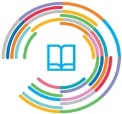 Подготовка к окончанию учебного года
19
Максимальное упрощение процедуры
Защита от искусственных манипуляций и провокаций
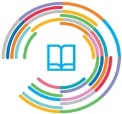 Согласование ВКР
20
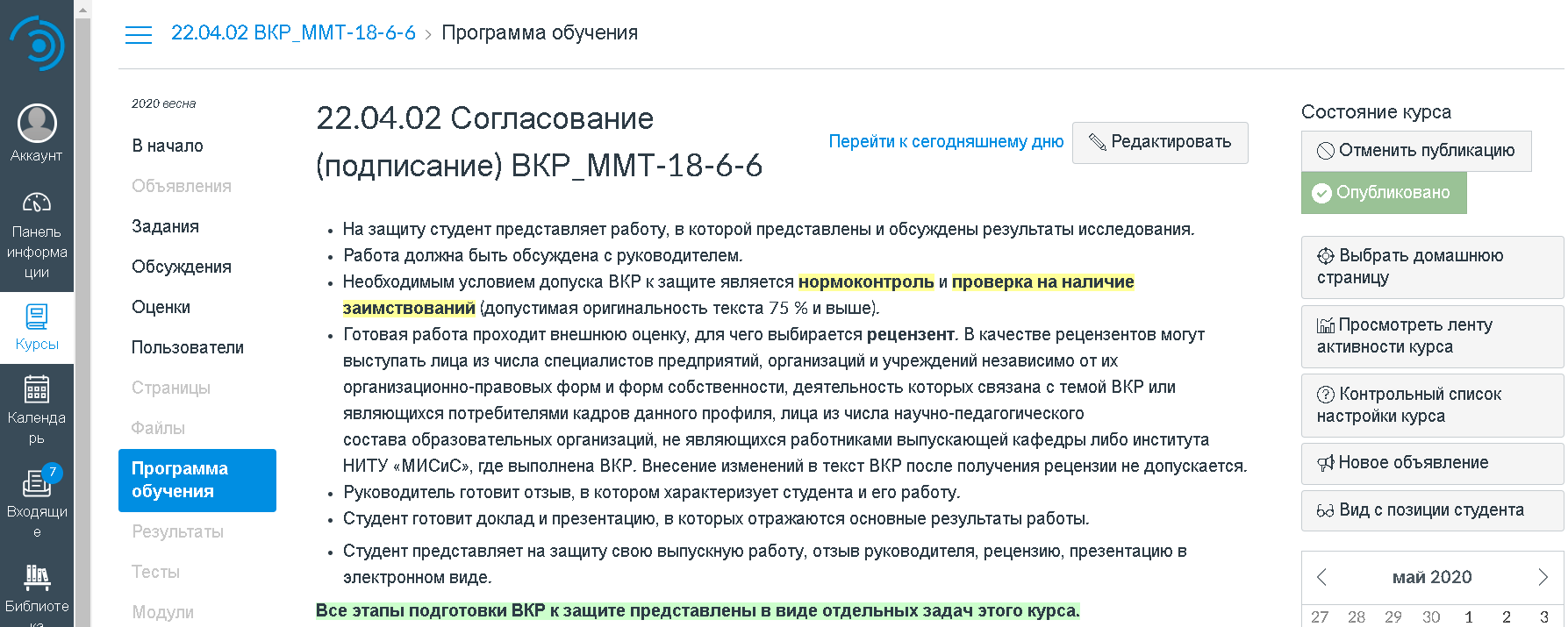 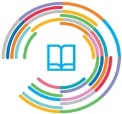 Согласование ВКР
21
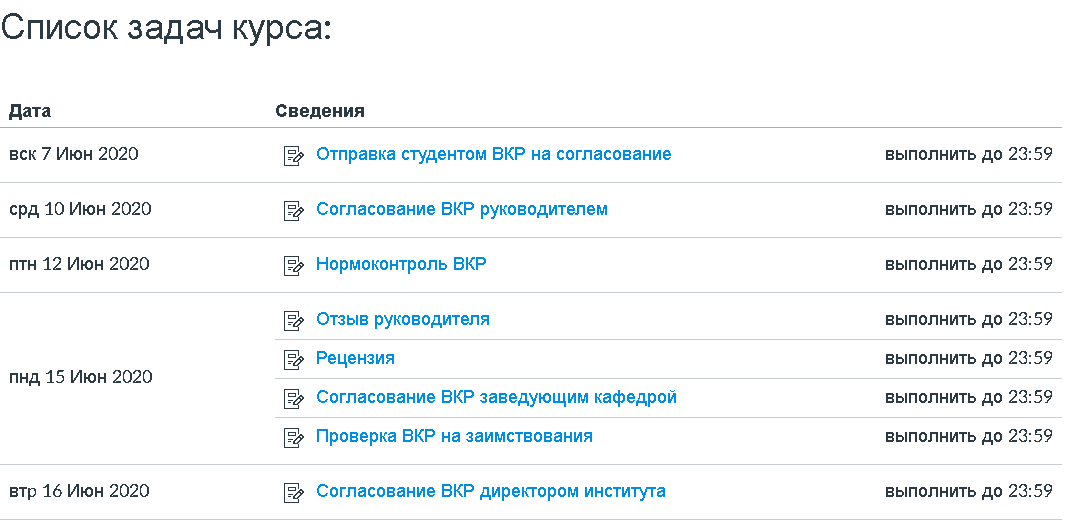 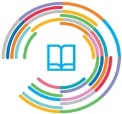 Основные изменения в организации образовательного процесcа
22
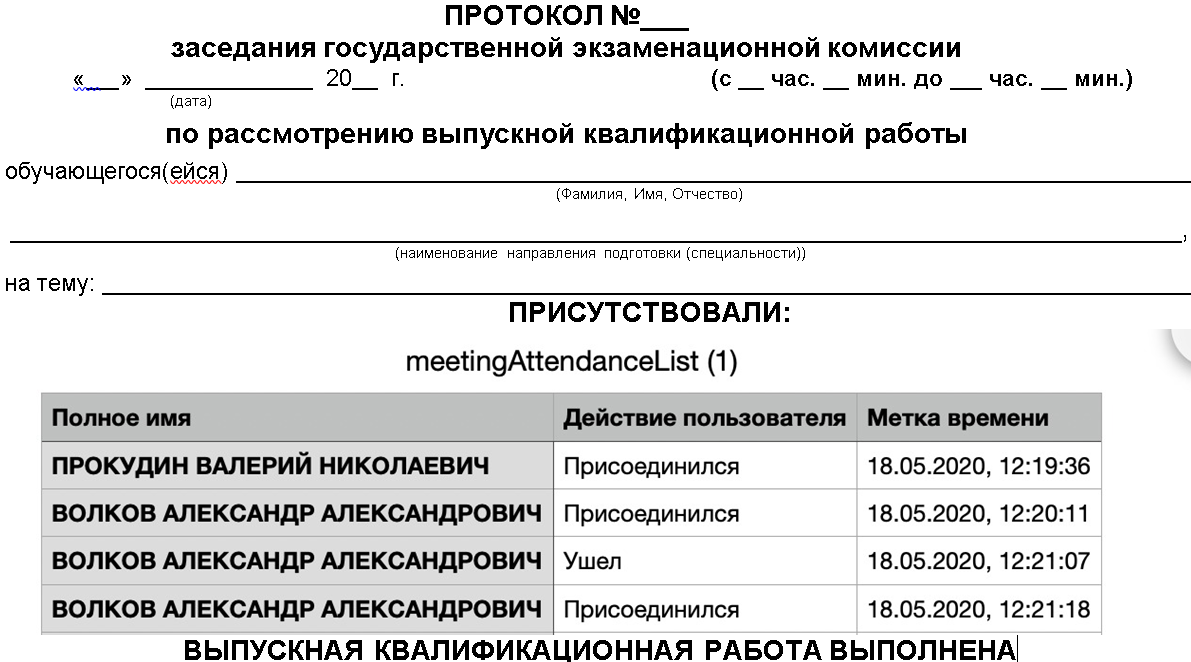 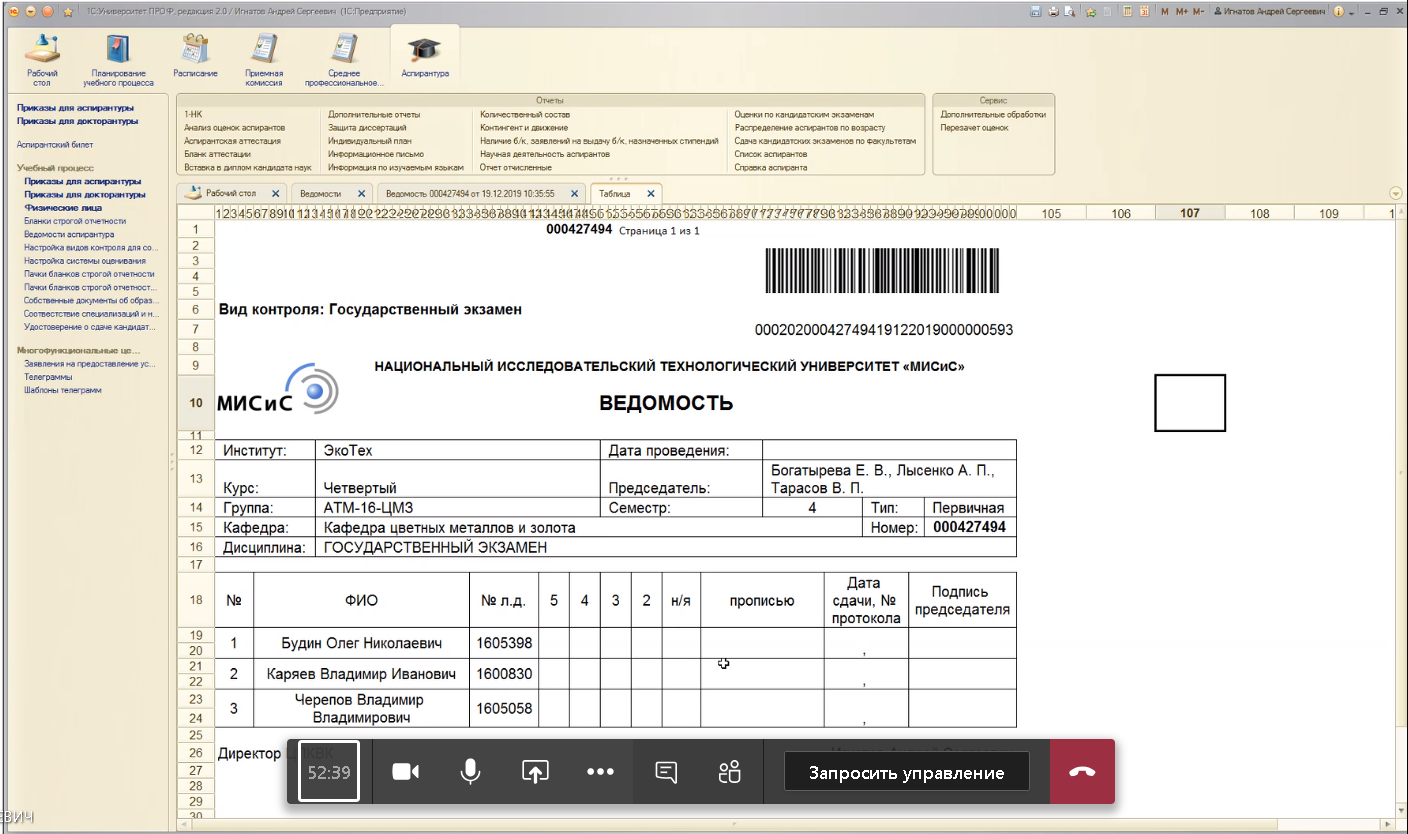 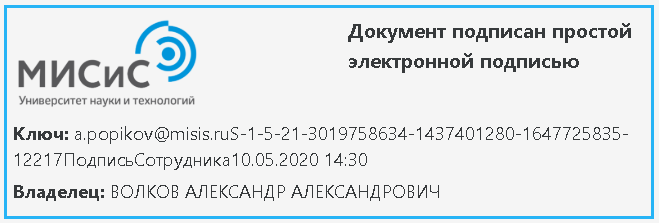 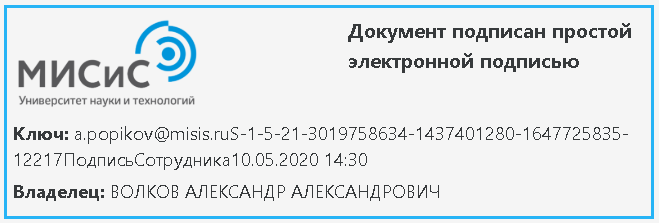 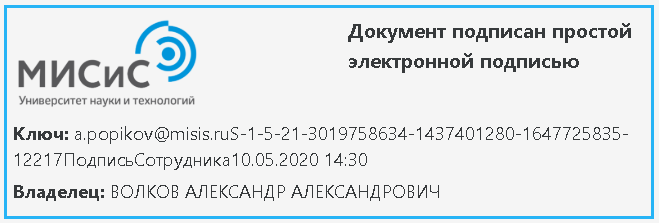 Итоговая государственная аттестация
Подготовка работы к защите

сократили число подписей на титульном листе до 4-х

диплом не нужно распечатывать и сшивать, он предоставляется на кафедру в электронном виде

требования к самой работе остались прежние, сняты лишь формальные элементы

инструмент общения со студентом не регламентирован

на рецензии достаточно подписи рецензента, без печати
Итоговая государственная аттестация
2. Непосредственно защита

На протяжении всей защиты ведется запись
Протокол защиты подписывается только секретарем и председателем

Риски:
Срыв сроков текущих работ, конфликтная зона

Важно: обходного листа не будет
Аудит практик.
Плановое прохождение практики по институтам в 2019-2020 уч.г. (в соответствии с графиком учебного процесса)
26
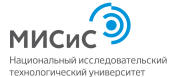 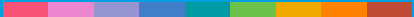 Проведение практики в условиях пандемии, срез на начало мая
27
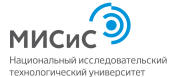 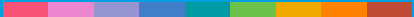 Практика
Летняя практика на ПАО НЛМК
 В этом учебном году летние учебные и производственные практики в ГК НЛМК по решению руководства пройдут в  дистанционном формате. Студентам, у которых запланирована учебная практика, ПАО НЛМК предоставит возможность в удаленном формате познакомиться с производством, компанией и рабочими профессиями.  Студенты, у которых запланирована производственная практика, совместно с руководителями практики от НЛМК буду решать производственные задачи в рамках выполнения индивидуальных кейсов под руководством научного руководителя от кафедры.

Дистанционный формат также предполагает  участие студентов, заявленных на практику, на вебинарах, проводимых ГК НЛМК, в рамках Ярмарки вакансий. 
Записи всех вебинаров буду доступны для студентов во время прохождения практики в дистанционном формате.
Аудит курсов.
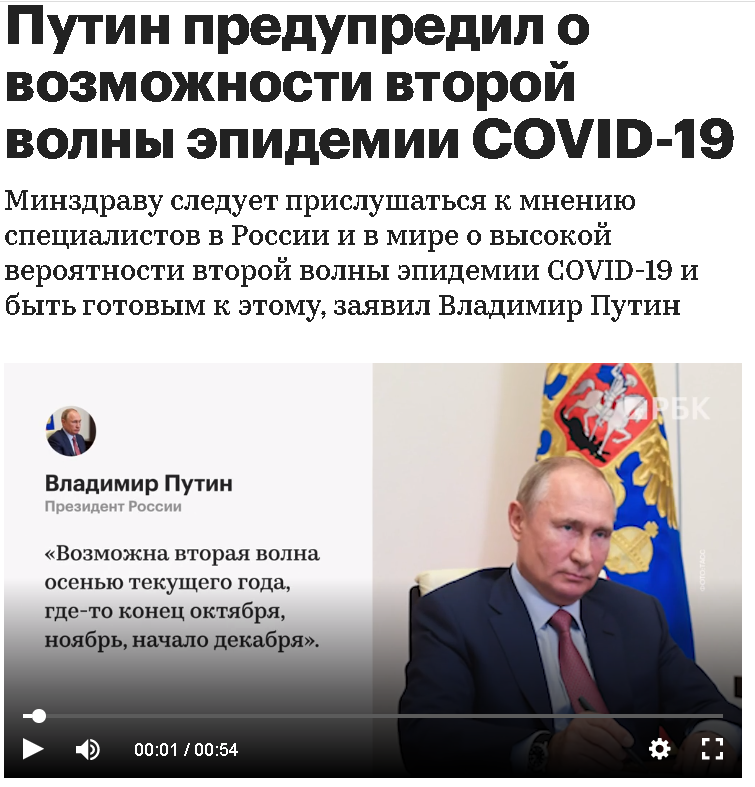 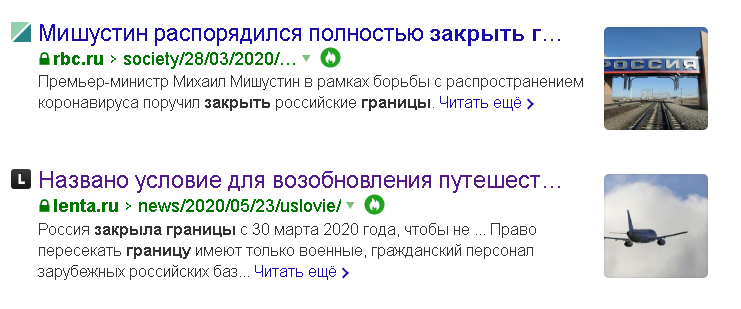 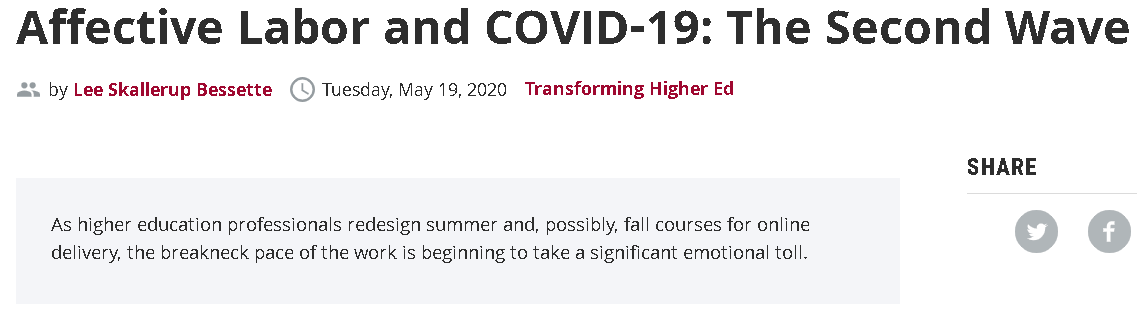 Модель онлайн образования
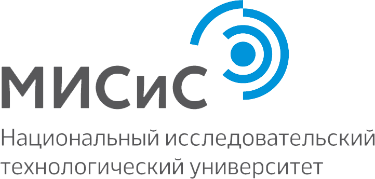 Сквозная информационно-образовательная среда вуза
36 курсов МИСиС на НПОО
*(65 курсов ASU,  100 ВШЭ)
НПОО, eDx, Coursera
Онлайн-обучение
Внешние платформы МООК
MS Teams
Смешанное обучение
~2000 электронных курсов в LMS МИСиС
LMS Canvаs
LMS Canvas
Управление самостоятельной работой студентов
3600 курсов всего реализуется в МИСиС
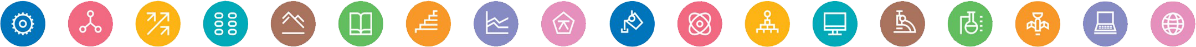 [Speaker Notes: Обучение с веб-поддержкой  (УПРАВЛЕНИЕ СРС)– модель ЭО, предполагающая, что до 30 % времени по освоению дисциплины отводится на работу в среде электронного курса. Электронная среда используется в дополнение к основному традиционному учебному процессу для организации СРС (электронные материалы для самоподготовки, подготовка к лабораторным работам с использованием виртуальных лабораторных установок, самотестирование и др.); проведения консультаций с использованием форумов и вебинаров; организации текущего и промежуточного контроля; организации проектной работы обучающихся в электронной среде.

Смешанное обучение (СО) – модель, построенная на основе интеграции и взаимного дополнения технологий традиционного и электронного обучения, предполагающая сокращение аудиторных занятий за счет переноса определенных видов учебной деятельности в электронную среду. При этом работа в ЭС может занимать от 30 % до 80 % времени, отведенного на освоение дисциплины, а вся учебная деятельность по дисциплине распределяется между аудиторной и электронной компонентами. Самостоятельная работа обучающихся при этом увеличивается.]
Методические аспекты
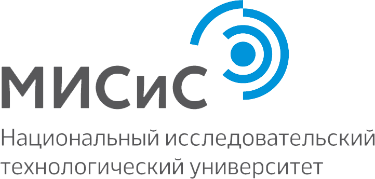 Вариативность материала

Проектирование курса и использование Learning Management System

Настройка обратной связи
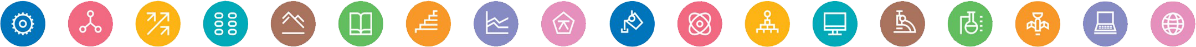 Ключевые тренды в преподавании и обучении
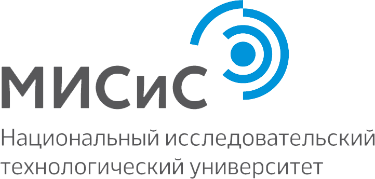 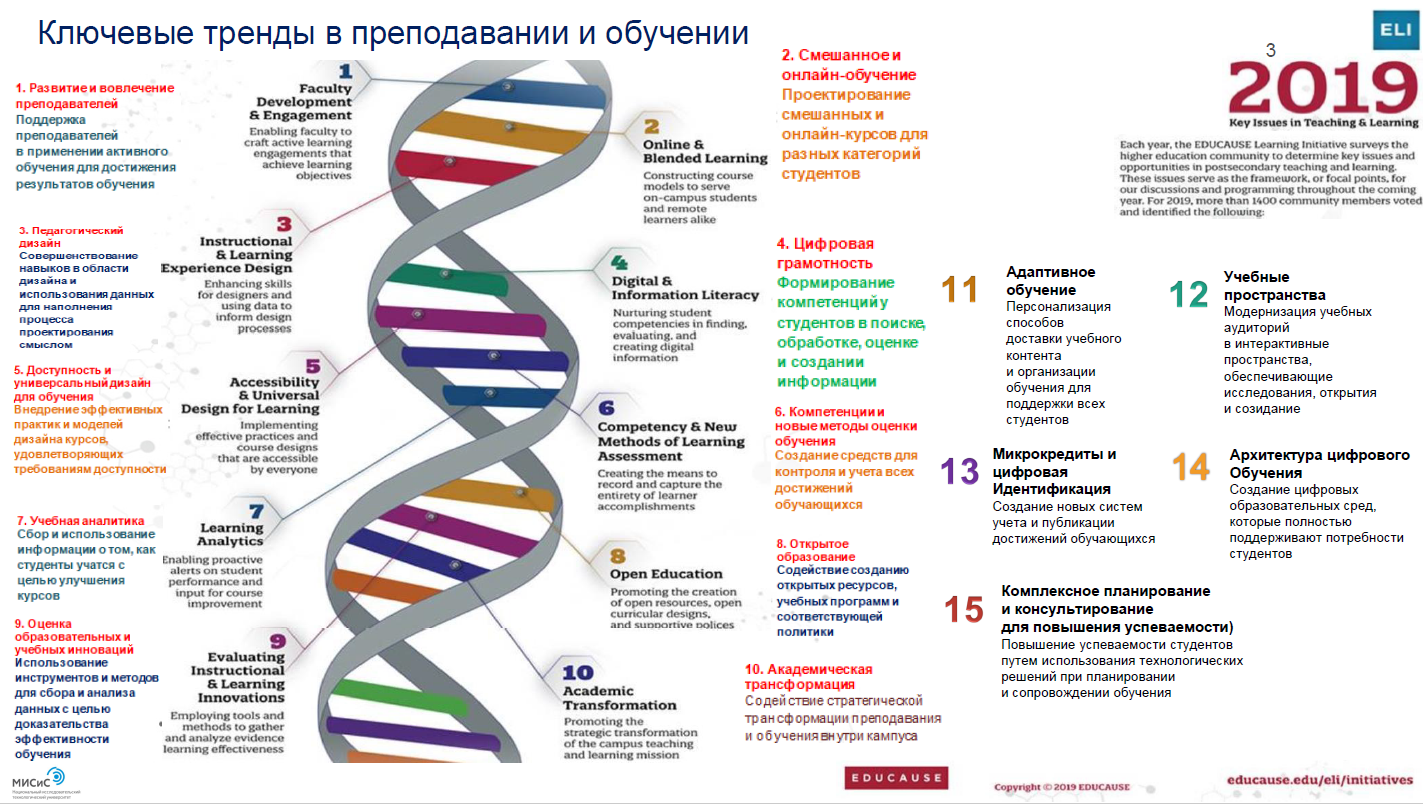 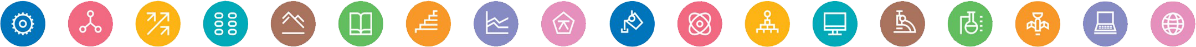 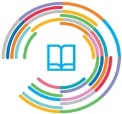 Спасибо за вниманиеThank you for attention
Федеральное государственное
автономное образовательное учреждение
высшего образования


Национальный исследовательский технологический университет «МИСиС»


Ленинский проспект, дом 4
Москва, 119049